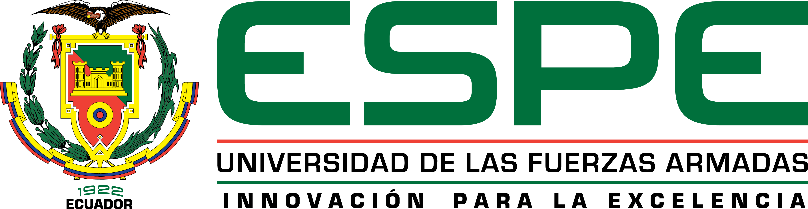 DISEÑO E IMPLEMENTACIÓN DE UN SISTEMA DE MONITOREO DE ESTACIONES GSM, UMTS, LTE CON EQUIPOS NOKIA DE LA RED CELULAR MÓVIL DE LA OPERADORA MOVISTAR A NIVEL NACIONAL
DAVID ARELLANO
DIEGO SISALIMA

INGENIERÍA EN ELECTRÓNICA EN REDES Y COMUNICACIONES DE DATOS
REDES DE TELEFONÍA CELULAR
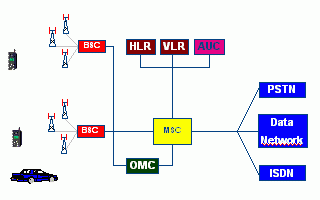 RED GSM
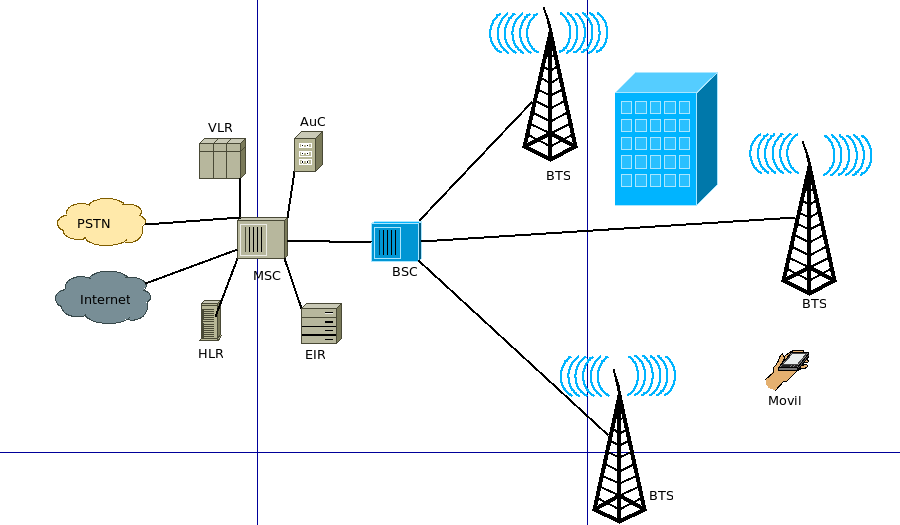 RED UMTS
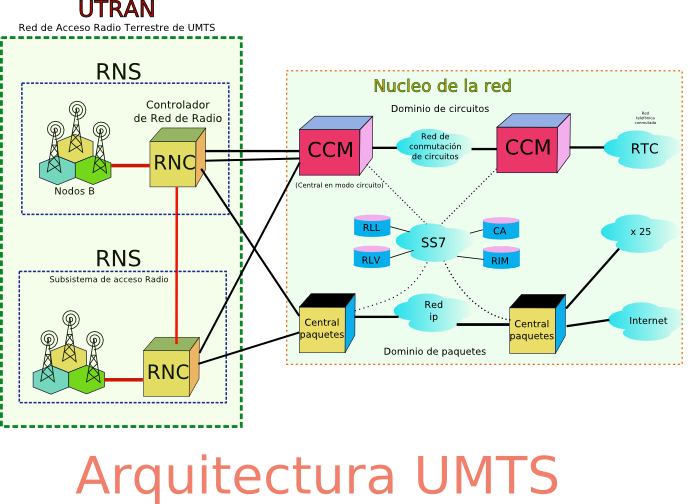 RED LTE
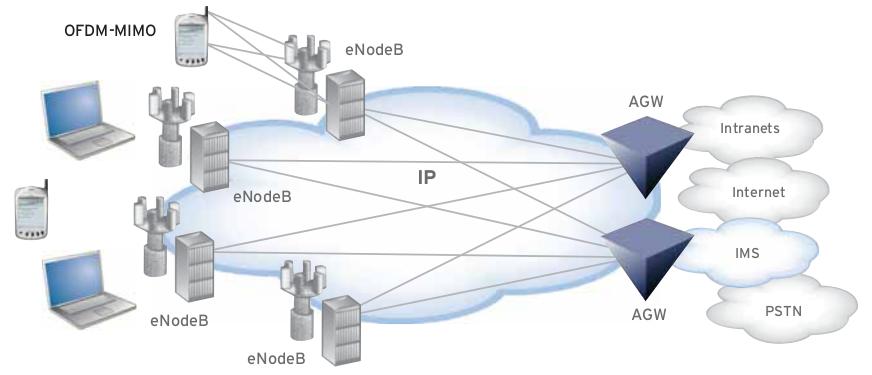 DISEÑO E IMPLEMENTACIÓN
Esquema de la aplicación Implementada
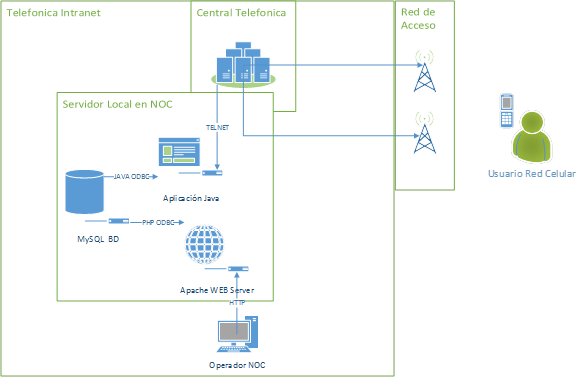 DISEÑO E IMPLEMENTACIÓN
Diagrama de Flujo de la Plataforma
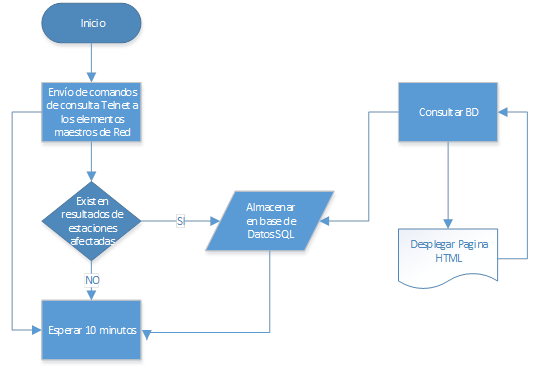 DISEÑO E IMPLEMENTACIÓN
Comandos para consulta de estaciones fuera de Servicio
DISEÑO E IMPLEMENTACIÓN. CLASES CLIENTE JAVA
Clases Implementadas:
NOKIA_DS
CLIENTE_TELNET
CONEXIÓN_BD
CONEXION_NOKIA
DATA_ESTACIONES
DATOS_CONEXION
ESTACIONES
DISEÑO PAGINA WEB
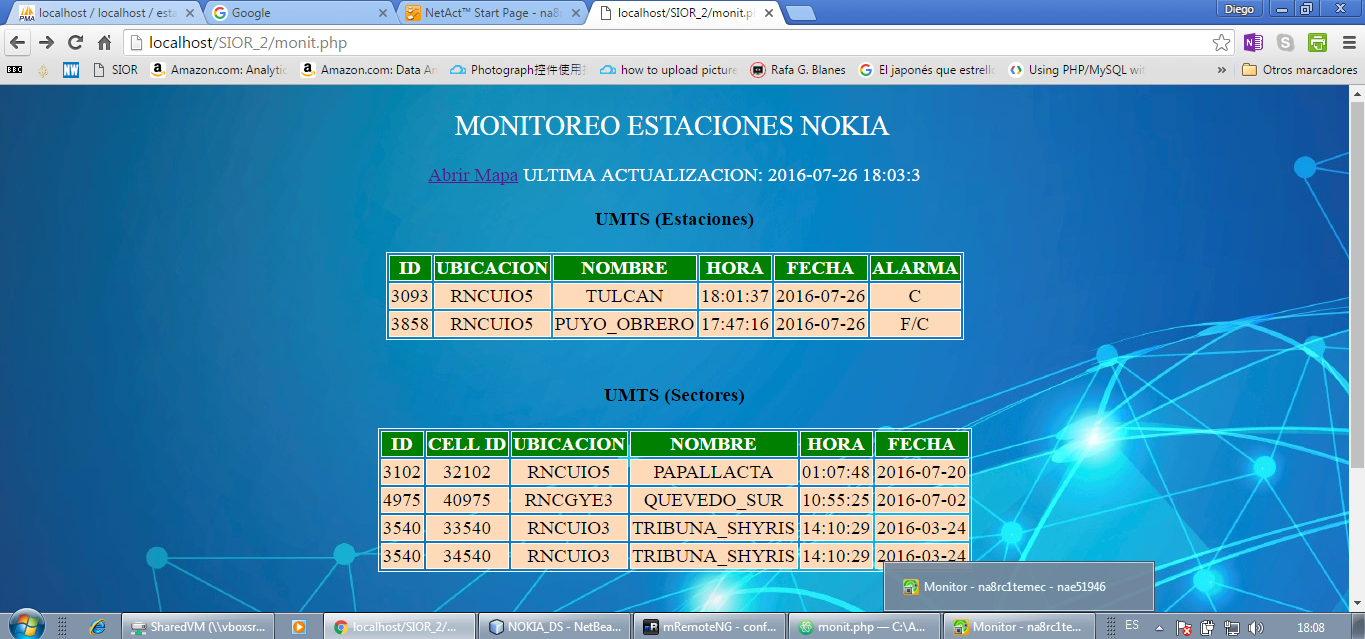 DISEÑO PAGINA WEB
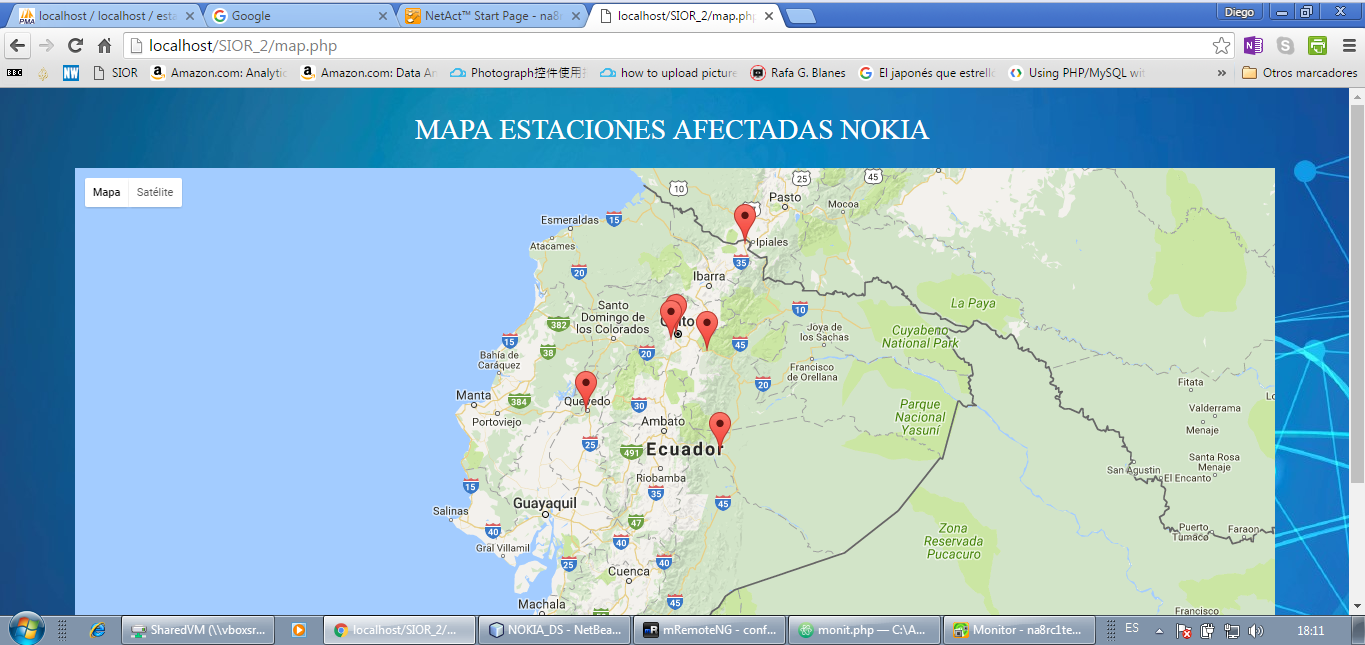 DISEÑO PAGINA WEB. SCRIPT GOOGLE MAPS
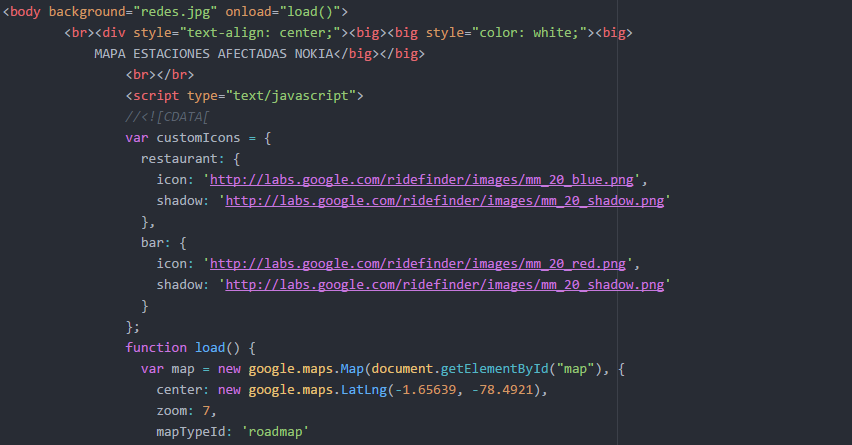 DISEÑO PAGINA WEB. SCRIPT GOOGLE MAPS
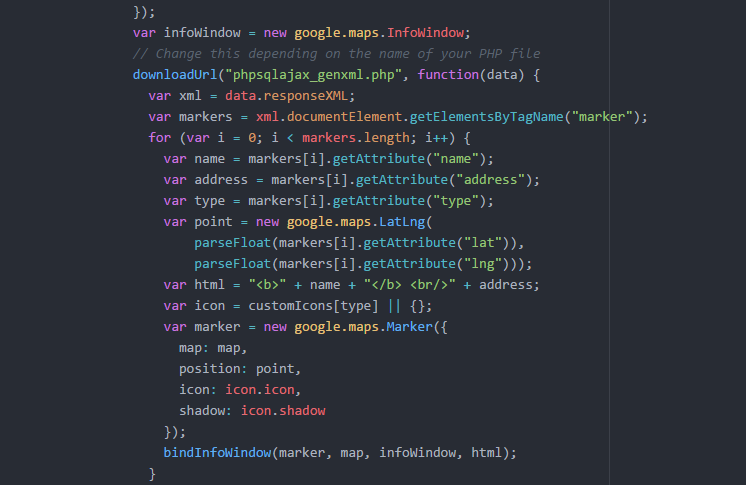 DISEÑO PAGINA WEB. SCRIPT GOOGLE MAPS
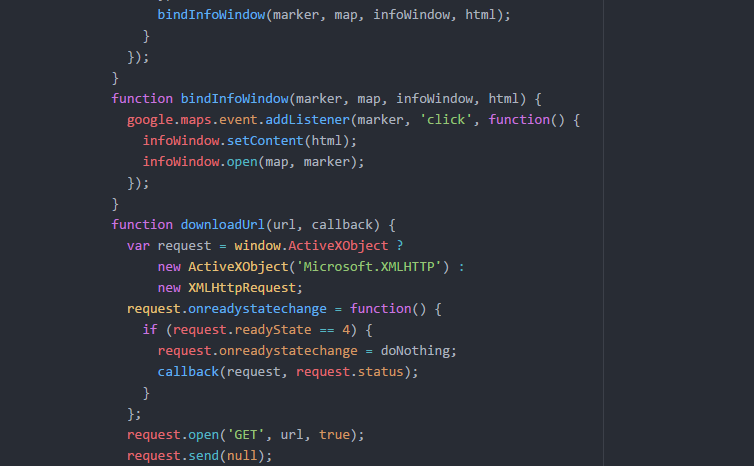 DISEÑO BASE DE DATOS. TABLAS
DISEÑO BASE DE DATOS. TABLA DE CONSULTA
PRUEBAS DE IMPLEMENTACION. ALARMAS GESTOR NETACT
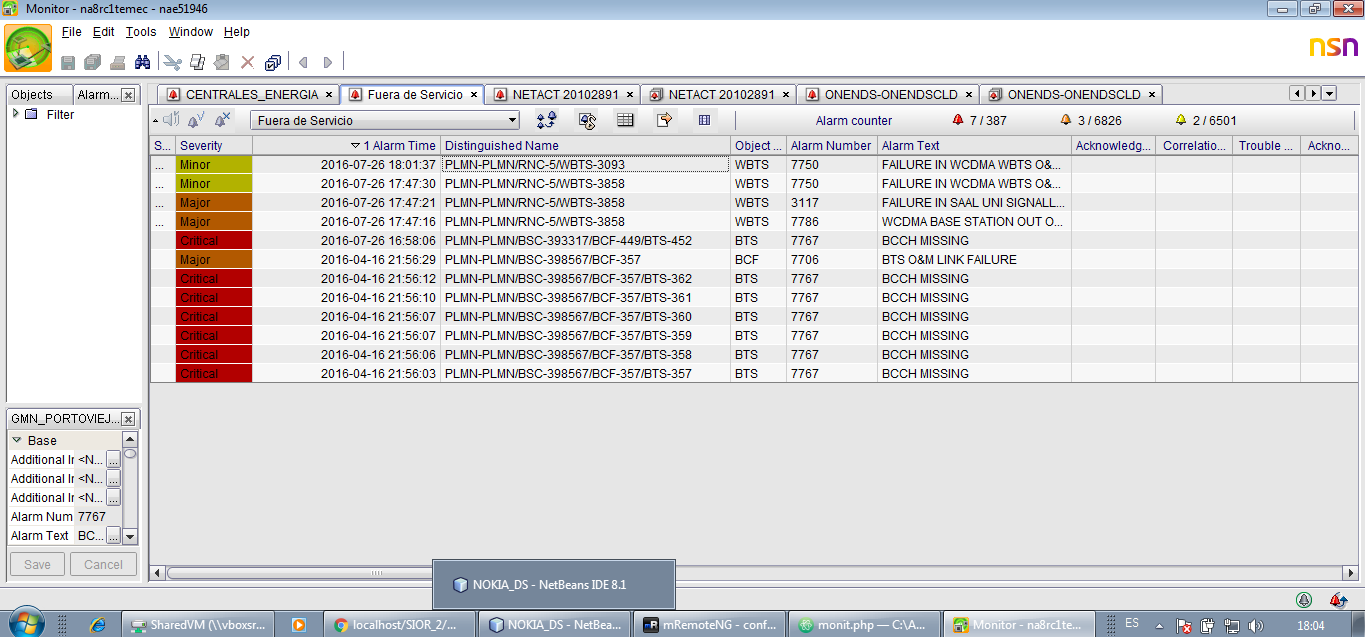 PRUEBAS DE IMPLEMTACION. VISTA PLATAFORMA WEB
PRUEBAS DE IMPLEMTACION. VISTA PLATAFORMA WEB (PARTE 2)
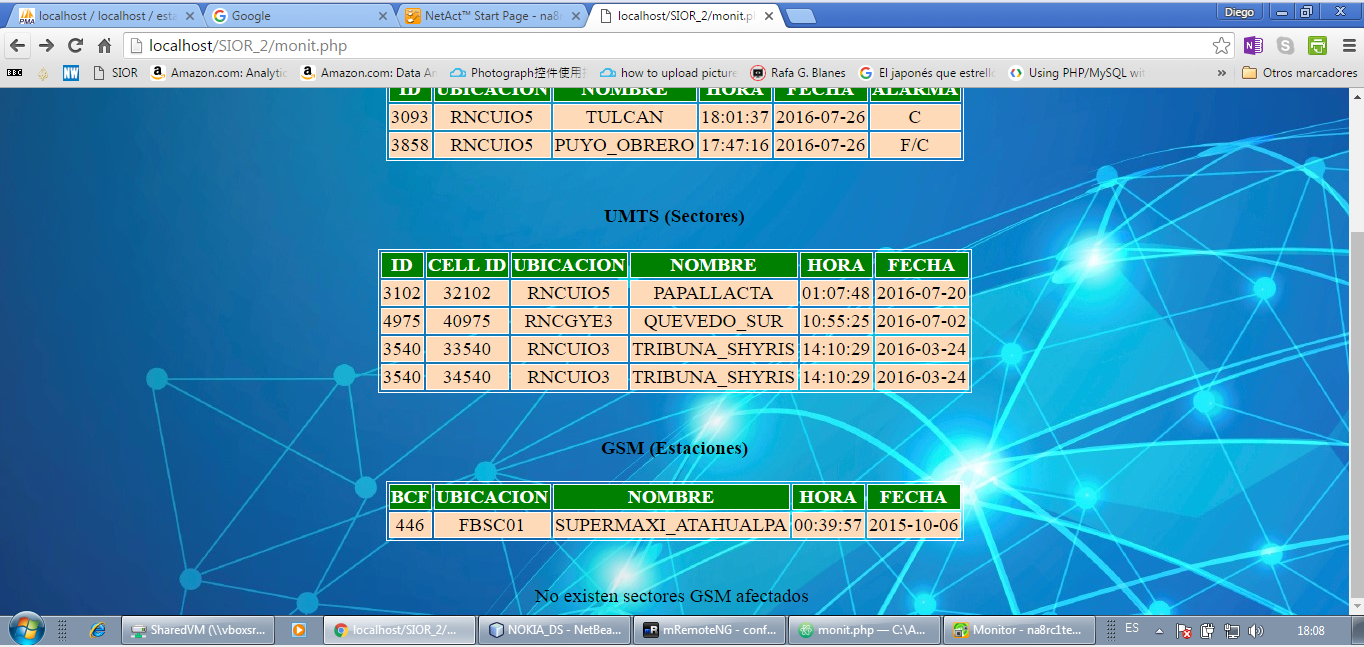 PRUEBAS DE IMPLEMTACION. VISTA PLATAFORMA WEB (MAPA)
PRUEBAS DE IMPLEMTACION. VISTA PLATAFORMA WEB (MAPA DETALLES)
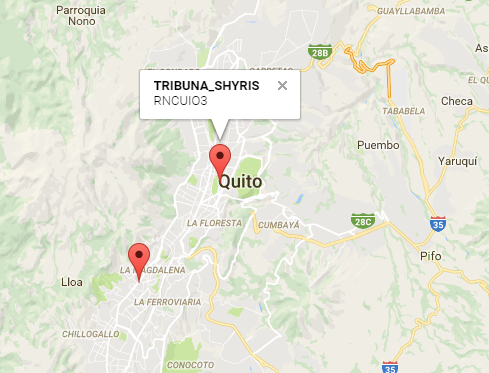 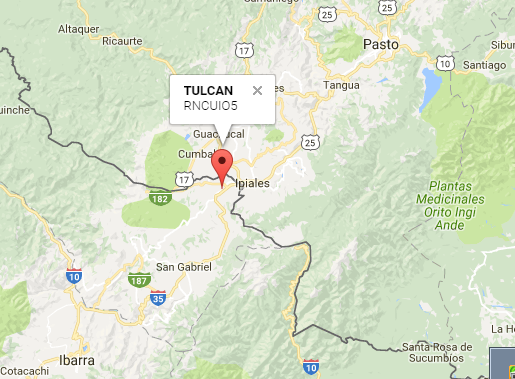 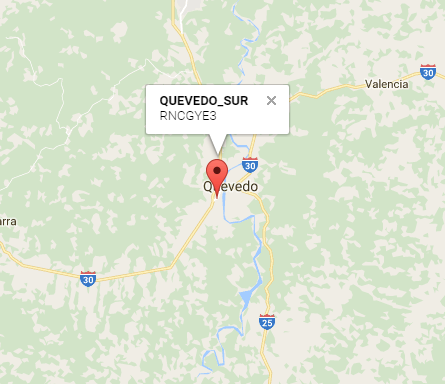 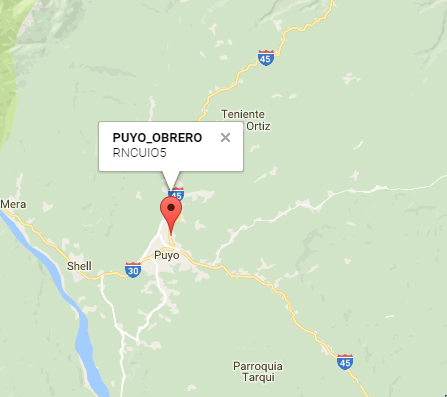 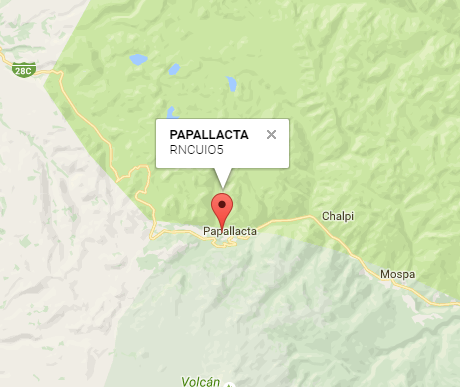 CONCLUSIONES Y RECOMENDACIONES
MUCHAS GRACIAS POR SU ATENCIÓN